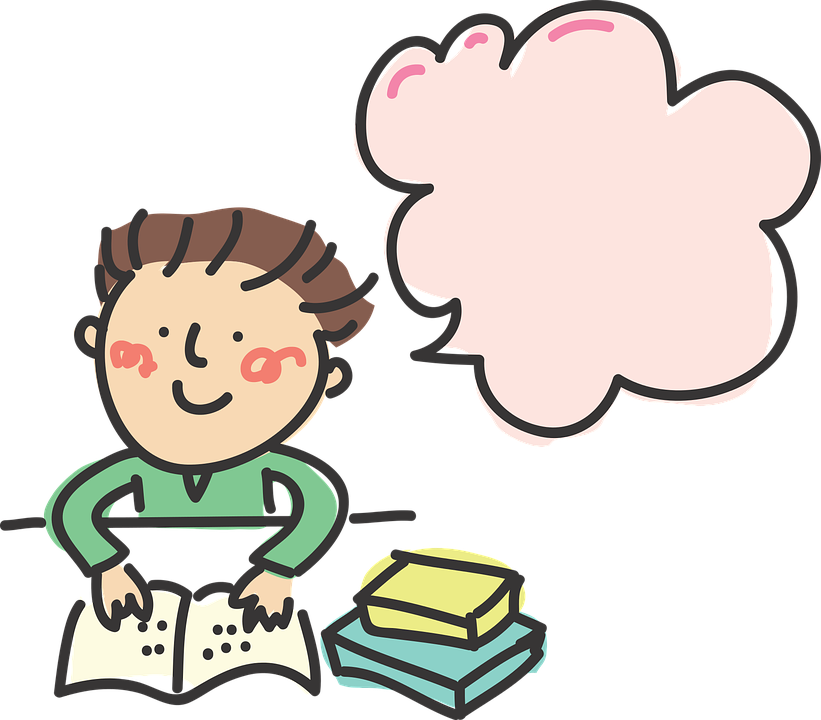 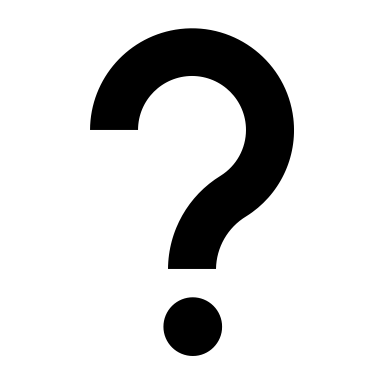 EVALUATION TIME
[Speaker Notes: Notes for Teacher - < Information for further reference or explanation >
Suggestions: <Ideas/ Images/ Animations / Others – To make better representation of the content >
Source of Multimedia used in this slide -  <Please provide source URL where we find the image and the license agreement> 
Boy : https://pixabay.com/vectors/boys-studying-children-student-1844435/ (eommina)
Question mark : ppt icon]
Exercise I
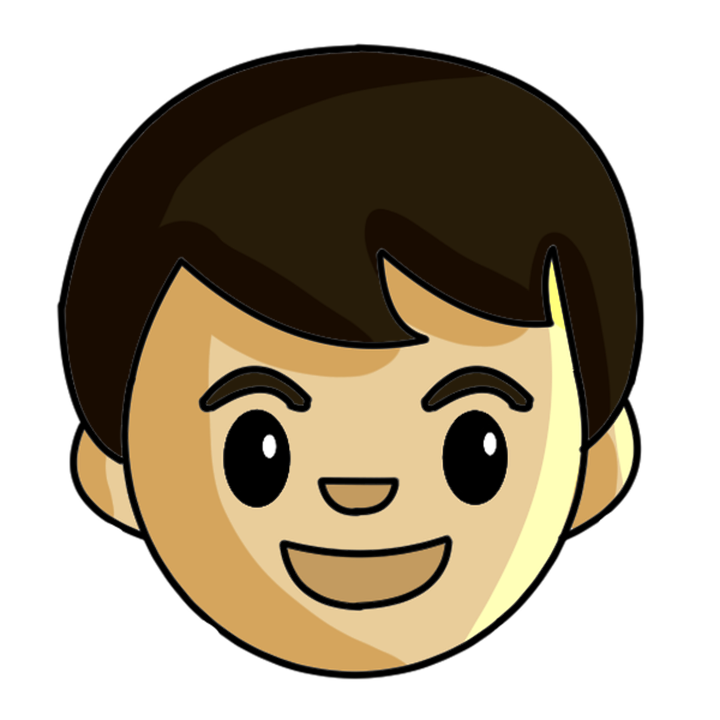 Insert quotation marks for the sentences where necessary
Have you seen my new train set? asked my sister.
Click here
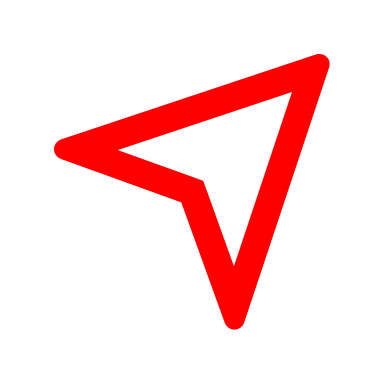 My sister asked, “Have you seen my new train set?”
My mother said, Wake up, Neha. You will miss the bus.
My mother said, “Wake up, Neha. You will miss the bus.”
If you help me, I will buy you an ice cream,” said my aunt.
“If you help me, I’ll buy you an ice cream”, said my aunt.
[Speaker Notes: Notes for Teacher - < : The Teacher should get the worksheets  ready  as per the strength of the class and distribute them to the students. Give them proper instructions on how to do the exercises in the work sheet and specify the time of submission. The teacher may present the questions and allow the students to write or say the answers before revealing them.
Example:1. “Have you seen my new train set?” asked my sister.
                                     	     OR
                  My sister asked, “Have you seen my new train set?”

Suggestions: <Ideas/ Images/ Animations / Others – To make better representation of the content >
Source of Multimedia used in this slide -  <Please provide source URL where we find the image and the license agreement> 
Boy : https://pixabay.com/illustrations/face-emote-emoji-boy-kid-student-7103763/ (IsabelaSaldareliDeSouza)
Arrow : ppt icon]
Exercise I
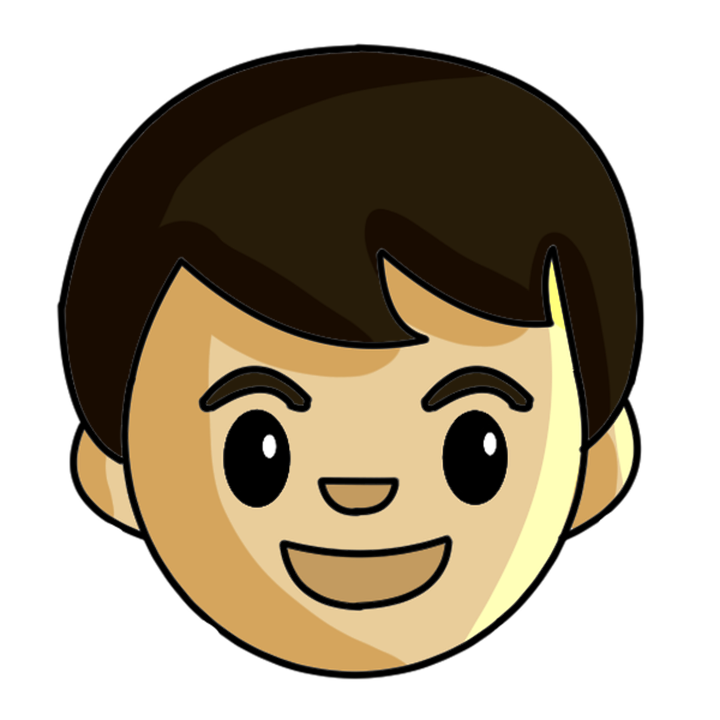 Stop! Shouted the police officer.
Click here
“Stop!” shouted the police officer.
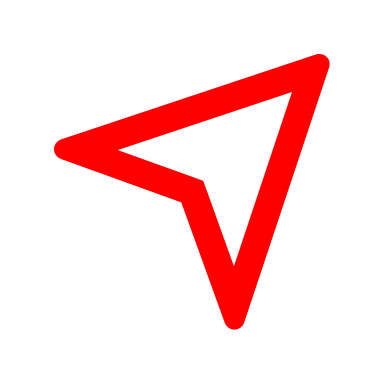 There might be a rainbow after the rainfall said my teacher
“There might be a rainbow after the rainfall,” said my teacher.
Today is my birthday. Puneet said excitedly.
“Today is my birthday!” Puneet said excitedly.
[Speaker Notes: Notes for Teacher - < Information for further reference or explanation >
Suggestions: <Ideas/ Images/ Animations / Others – To make better representation of the content >
Source of Multimedia used in this slide -  <Please provide source URL where we find the image and the license agreement>]
Exercise II
Rewrite the story by filling in the blanks with the correct Punctuation Marks.
Santosh and his wife Tara lived in a village by the seaside 
he was a fisherman and loved his job very much 
one day he caught some fish prawns and a huge octopus 
The octopus opened its mouth and started to talk 
Can you throw me back into the sea, please asked the octopus 
Yes I can if you grant me my wish, said Santosh 
That s not easy said the octopus
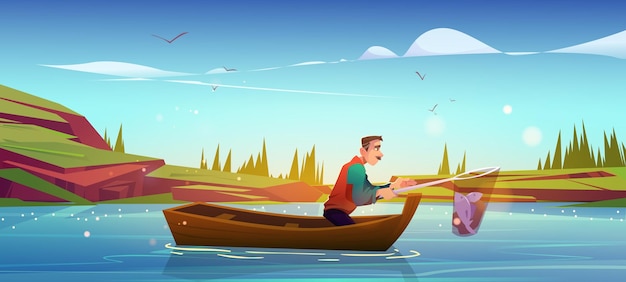 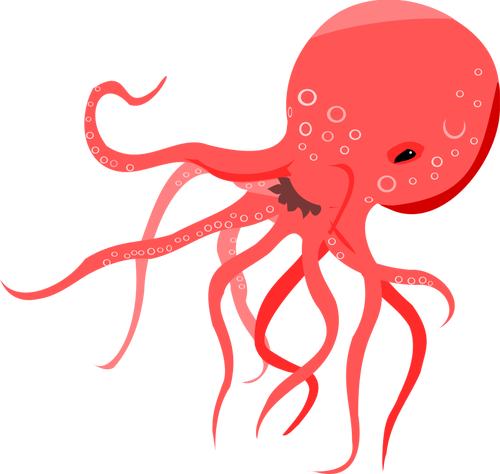 [Speaker Notes: Notes for Teacher – Hints : 
a) Full stop b) Apostrophe c) Exclamation mark d) Inverted Commas or Quotation marks e) Question mark f) 
Santosh and his wife Tara lived in a village by the seaside he was a fisherman and loved his job very much one day he caught some fish prawns and a huge octopus.
 The octopus opened its mouth and started to talk.
  Can you throw me back into the sea, please asked the octopus.
  Yes I can if you grant me my wish, said Santosh.
  Thats not easy said the octopus 
Suggestions: <Ideas/ Images/ Animations / Others – To make better representation of the content >
Source of Multimedia used in this slide -  <Please provide source URL where we find the image and the license agreement> 
Man : https://www.freepik.com/free-vector/senior-fisherman-boat-catching-fish-lake_24824699.htm#page=2&query=fisher%20man&position=17&from_view=search&track=ais (upklyak)
Octopus : https://publicdomainvectors.org/en/free-clipart/Vector-illustration-of-red-octopus/34979.html (public domain vector )]
Exercise II
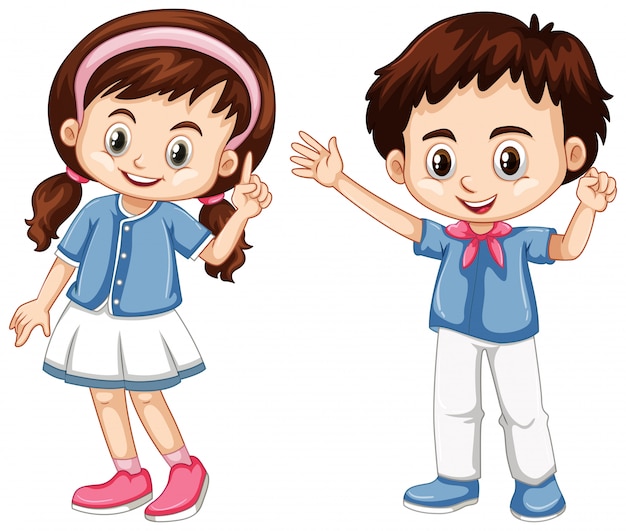 Click here for story
Santosh and his wife, Tara lived in a village by the seaside. He was a fisherman and loved his job very much. One day, he caught some fish, prawns, and a huge octopus. The octopus opened its mouth and started to talk. “Can you throw me back into the sea, please?” asked the octopus. “Yes, I can, if you grant me my wish”, said Santosh. “That’s not easy!” said the octopus.
[Speaker Notes: Notes for Teacher - < Information for further reference or explanation >
Suggestions: <Ideas/ Images/ Animations / Others – To make better representation of the content >
Source of Multimedia used in this slide -  <Please provide source URL where we find the image and the license agreement> 
Boy : https://www.freepik.com/free-vector/boy-girl-with-happy-face_4804986.htm#query=little%20girl%20clipart&position=8&from_view=search&track=ais (brgfx)]
Attribution / Citation
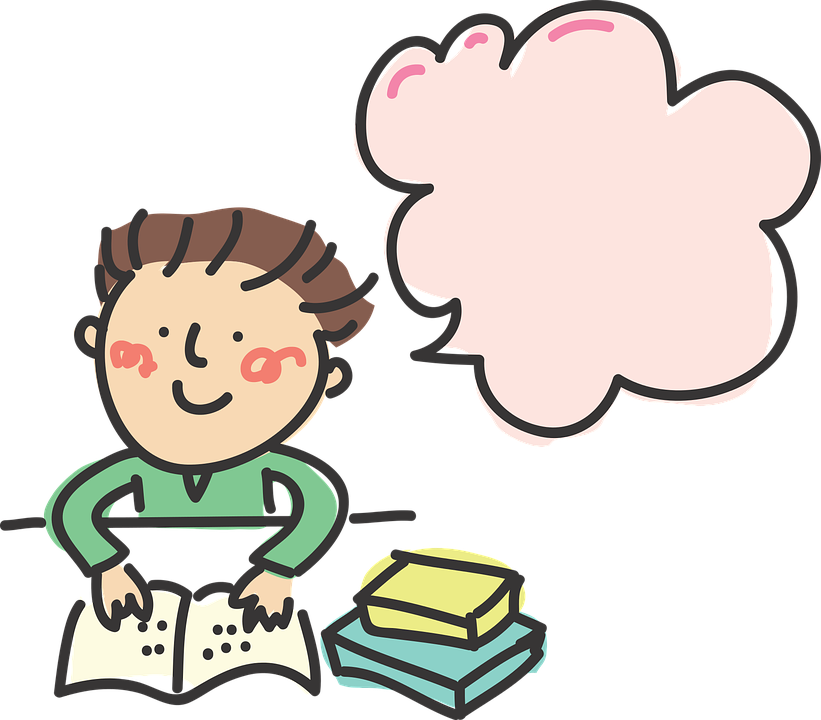 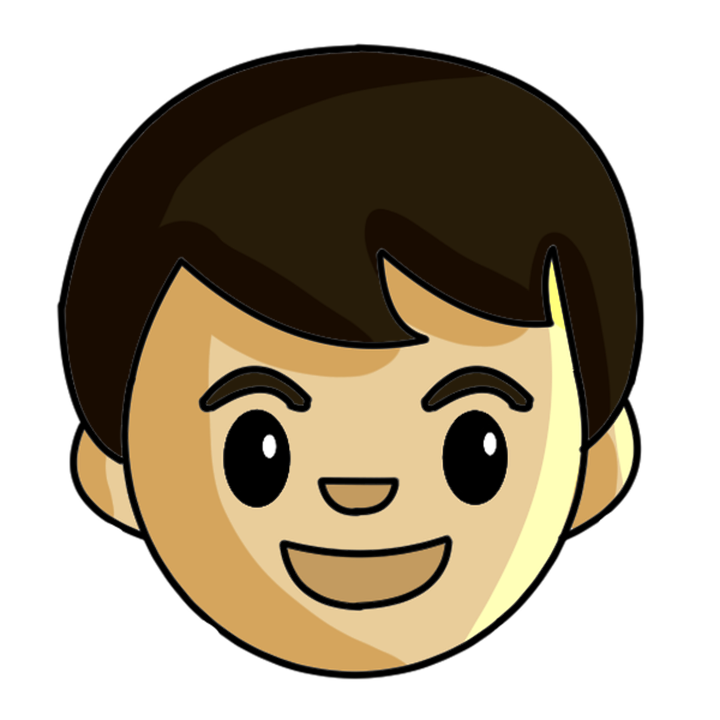 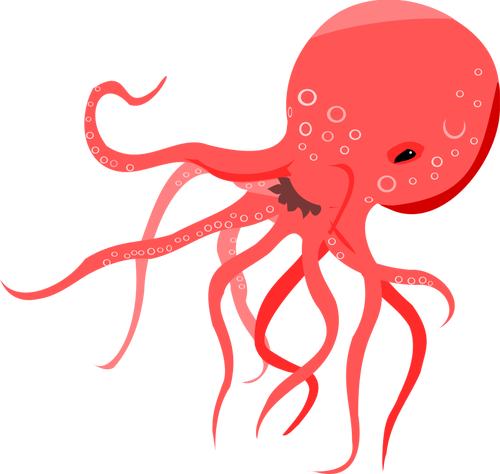 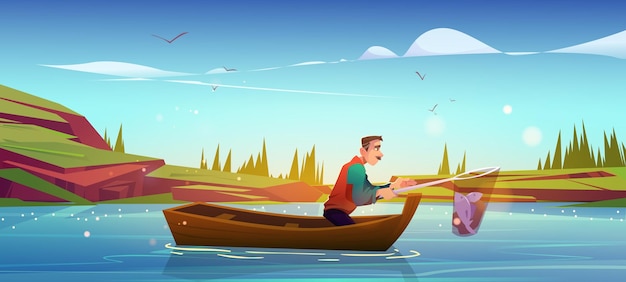 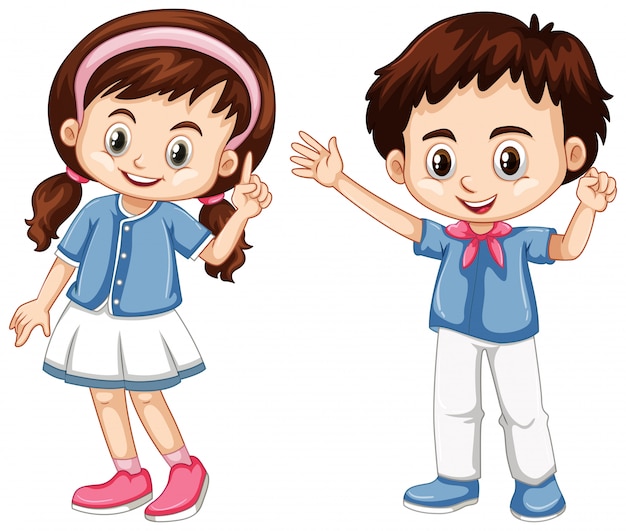 COPYRIGHT Cum DISCLAIMER NOTICE
Content owned by Sri Sathya Sai Central Trust, Prashanthi Nilayam, Puttaparthi, Sathya Sai District, Andhra Pradesh, India. 
Strictly not for Commercial Use, excluding content that falls in Public Domain or common knowledge facts.
Content can be downloaded and used for personal, educational, informational and other non-commercial purposes, subject to attribution in the name of ‘Sri Sathya Sai Central Trust, Prashanthi Nilayam, Puttaparthi’ only. Any attempt to remove, alter, circumvent, or distort the data that is accessed is illegal and strictly prohibited.
Some of the content is owned by Third Parties and are used in compliance with their licensing conditions. Anyone infringing the Copyright of such Third Parties will be doing so at their own risks and costs.
[Speaker Notes: Notes for Teacher - < Information for further reference or explanation >
Suggestions: <Ideas/ Images/ Animations / Others – To make better representation of the content >
Source of Multimedia used in this slide -  <Please provide source URL where we find the image and the license agreement>]